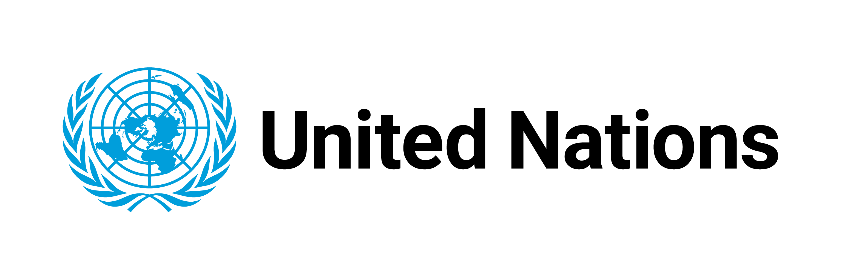 Overview of the main changesin the revised ISIC and NACE
28TH MEETING OF THE WIESBADEN GROUP ON BUSINESS REGISTERS, THE HAGUE, 2 - 6 OCTOBER 2023
Session 4: Industrial Classification Systems
UNSD and Eurostat
Outline of presentation
Changes in ISIC, Rev. 5
Changes in NACE Rev. 2.1
What is ISIC
International Standard Industrial Classification of All Economic Activities (ISIC) is the international reference classification of productive activities.
Covering economic activities within the production boundary of the System of National Accounts (SNA)
A hierarchy of structure with four levels
All categories at each level of the classification are mutually exclusive.

The categories are designed based on a set of coherent and consistent criteria:
The inputs of goods, services
The factors of production
The process and technology of production; the characteristics
The outputs
The use to which the outputs are put.
Purpose of ISIC
Main purpose is to provide a set of activity categories that can be utilized for collecting and reporting statistics according to economic activities.
Is used to classify statistical units, such as establishments or enterprises, according to the economic activity in which they mainly engage
The set of statistical units that are classified into the same ISIC category is then often referred to as an industry, such as “the furniture industry”
ISIC is the recommended international classification for the coding of principal economic activity of a unit in SBR, and for stratification in survey design
ISIC Revision Process
Original revision of ISIC was adopted in 1948
Five revisions of ISIC so far:
Original Revision: 1948
Revision 1: 1958
Revision 2: 1968
Revision 3: 1990
Revision 3.1: 2002
Revision 4: 2008
(Ongoing) Revision 5
Revision started by TSG-ISIC in June 2019, three rounds of global consultations
Complete structure of ISIC, Rev. 5 was endorsed by UNSD in March 2023
Explanatory notes will be available soon
Main changes in ISIC – section G
Elimination of distinction between online and in-store sales channels in section G
New treatment of wholesale and retail trade and repair of motor vehicles and motorcycles
ISIC, Rev. 4 division 45 (Wholesale and retail trade and repair of motor vehicles and motorcycles) was removed, and its activities were moved to other divisions.
The activities of maintenance and repair of motor vehicles and motorcycles were moved away from ISIC section G to section S and placed in Division 95, together with the repair of computers and personal and household goods.
Activities on the wholesale and retail trade of motor vehicles and motorcycles were moved to the respective divisions on wholesale and retail trade.
Main changes in ISIC – new activities in ICT and finance
A split of ISIC, Rev. 4 Section J (Information and communication) into two
Publishing, content production and distribution
Telecommunications, computer programming, consultancy, computing infrastructure, and other information service activities.
More breakdowns for financial activities and updated explanatory notes to reflect new technology
Compared to section K in ISIC, Rev. 4, the new section L includes some new classes for financial services
…
6422 Activities of financing conduits
6431 Activities of money market funds
6491 Financial leasing activities
…
Main changes in ISIC – education, arts, culture
Updated the structure of section P on education to better align with ISCED.
For example, ISIC Rev. 4 Group 851 - "Pre-primary and primary education" was split into two new groups: "Pre-primary education" and "Primary education".
More breakdowns for activities related to arts and cultural activities.
The structure of ISIC Rev. 4 division 90 - "Creative, arts and entertainment activities" and division 91 - "Libraries, archives, museums, and other cultural activities" were reorganized to distinguish arts creation activities, performing arts, museums, collections, historical sites, and monuments activities, 913 ‑ Conservation, restoration and other support activities for cultural heritage, etc.
Main changes in ISIC – intermediation services
Identification of intermediation service activities
Definition of non-financial intermediation service
No distinction in the ISIC classification criteria between “digital” and other means (face-to-face, telephone, mail, email, etc.)
A number of groups and classes were created exclusively for intermediation services
…
4790 Intermediation service activities for retail sale
…
5540 Intermediation service activities for accommodation
…
6120 Telecommunication reselling activities and intermediation service activities for telecommunication
…
Main changes in ISIC – FGP, environment, and others
Updated criteria for defining Factoryless Goods Producers (FGPs)
Ownership of input also includes intellectual property products (IPP)
FGPs should cover some aspects of the control of the transformation process, including quality control and oversight of the production process
Environmental Issues
Division 39: inclusion of carbon remediation, capture and storage activities
New classes 3511 and 3512 on electric power generation activities from non-renewable sources vs. renewable sources
New class 8413 - Regulation of the activities of providing environmental services
Other changes at the class level
Further breakdown of 2610: new class for the manufacture of solar cells and panels, and photovoltaic inverters vs. for other electronic components
Further breakdown of 3100: news class for the manufacture of wooden furniture vs. for other furniture
The way forward with ISIC, Rev. 5
Explanatory notes of ISIC, Rev. 5
Draft version is prepared by TT-ISIC
Will be available to the general public soon
Planned work on correspondences:
ISIC, Rev. 4 — ISIC, Rev. 5
ISIC, Rev. 5 — NACE, Rev. 2.1
ISIC, Rev. 5 —  CPC Ver. 3.0
More planned work on ISIC
Develop other supplementary materials, such as alphabetical index, a case law center, alternative structure, implementary guidelines, etc.
Establish a Standing Task Team on ISIC, make ISIC revision process more predictable and transparent in the future, and keep ISIC responsive to new user needs and emerging issues.
ISIC and NACE
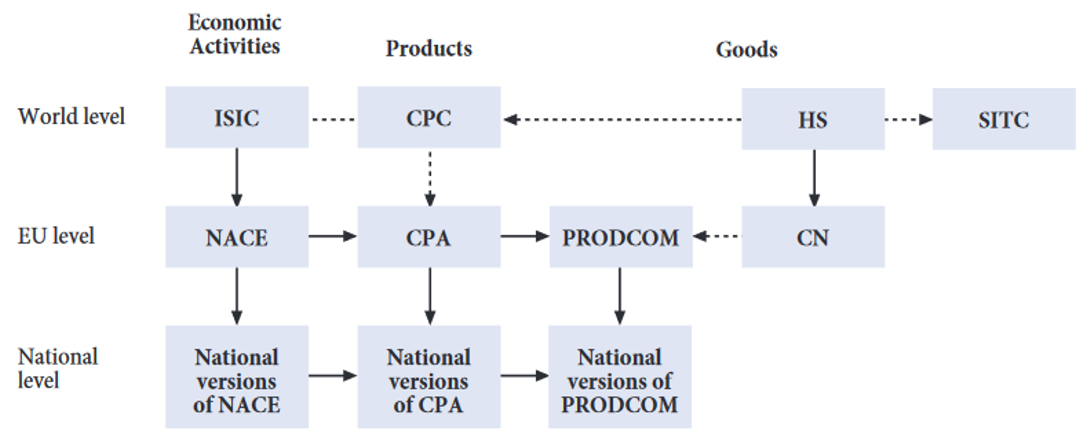 The NACE Rev 2.1 structure
Implementation of NACE Rev 2.1 (1/4)
Stepwise implementation of the new NACE into the statistical production. The ESSC agreed on 10-11 February 2022 
National Statistical Business Registers by end of 2025
Other statistical products provision of data as of 2026
COMMISSION DELEGATED REGULATION (EU) of 10.10.2022 amending Regulation (EC) No 1893/2006 […] establishing the statistical classification of economic activities NACE Revision 2, Art 2 on the transmission of data  based on NACE Rev 2.1 the Commission
Implementation of NACE Rev 2.1 (2/4)
Implementation of NACE Rev 2.1 (3/4)
Implementation of NACE Rev 2.1 (4/4)
Still on the implementation of NACE Rev 2.1
Grant actions on NACE Rev 2.1 in 2022 and 2023
development, implementation and dissemination of the national versions of NACE Rev 2.1
development and implementation of software or other methods (artificial intelligence and machine learning tools) for automatic re-coding of business registers
NACE implementation seminar on 30 November 2023 (part of an ESS innovation project):Exchange of good practices for the use of Machine Learning algorithms for supporting labor-intensive activities
NACE Index
Creation of a NACE keyword-based index to complete the explanatory notes, fostering harmonisation of the implementation and use of NACE
index entries are an integral part of the explanatory notes
centrally administered by Eurostat and accessible online to everybody
regularly updated in cooperation with the Standards Working Group
in collaboration with index development for ISIC
NACE Manuals
Manuals for the implementation of NACE Rev 2 (drafted in 2006) 
Setting up an implementation plan for NACE Rev 2 in NSIs
Implementation of NACE Rev 2 in Business Registers (in cooperation with Eurostat unit G1 “SBR Coordination and infrastructure development)
Back casting handbook
Handbook on sampling design and weights estimation
Handbook on outsourcing and Glossary
Manuals for the implementation of NACE Rev 2.1
Implementation of NACE Rev 2.1 in Business Registers (run by Eurostat unit G1 “SBR Coordination and infrastructure development”)
Back casting manual is updated in cooperation with relevant statistical domains
Update / redrafting of other manuals under discussion
NACE - CPA Review – next steps
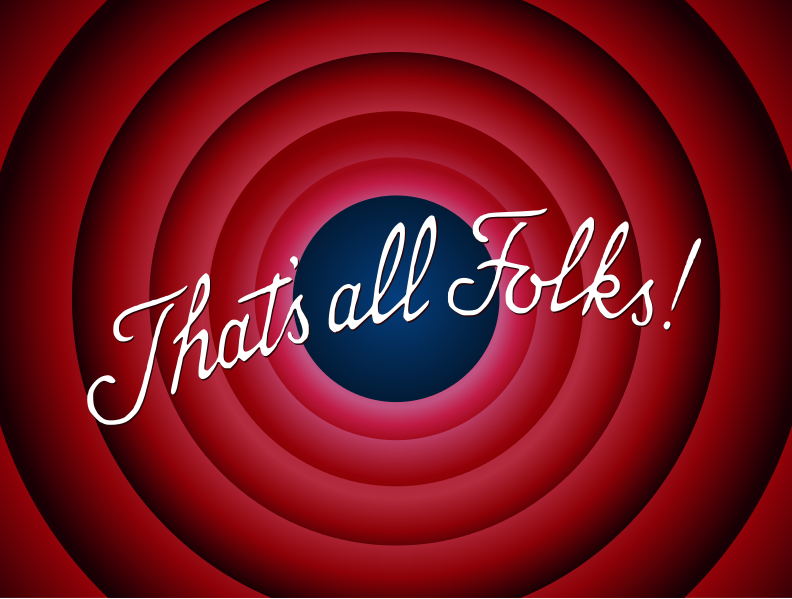 Thank you
© European Union 2020
Unless otherwise noted the reuse of this presentation is authorised under the CC BY 4.0 license. For any use or reproduction of elements that are not owned by the EU, permission may need to be sought directly from the respective right holders.
Slide xx: element concerned, source: e.g. Fotolia.com; Slide xx: element concerned, source: e.g. iStock.com
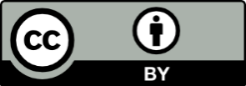 [Speaker Notes: Update/add/delete parts of the copy right notice where appropriate.
More information: https://myintracomm.ec.europa.eu/corp/intellectual-property/Documents/2019_Reuse-guidelines%28CC-BY%29.pdf]